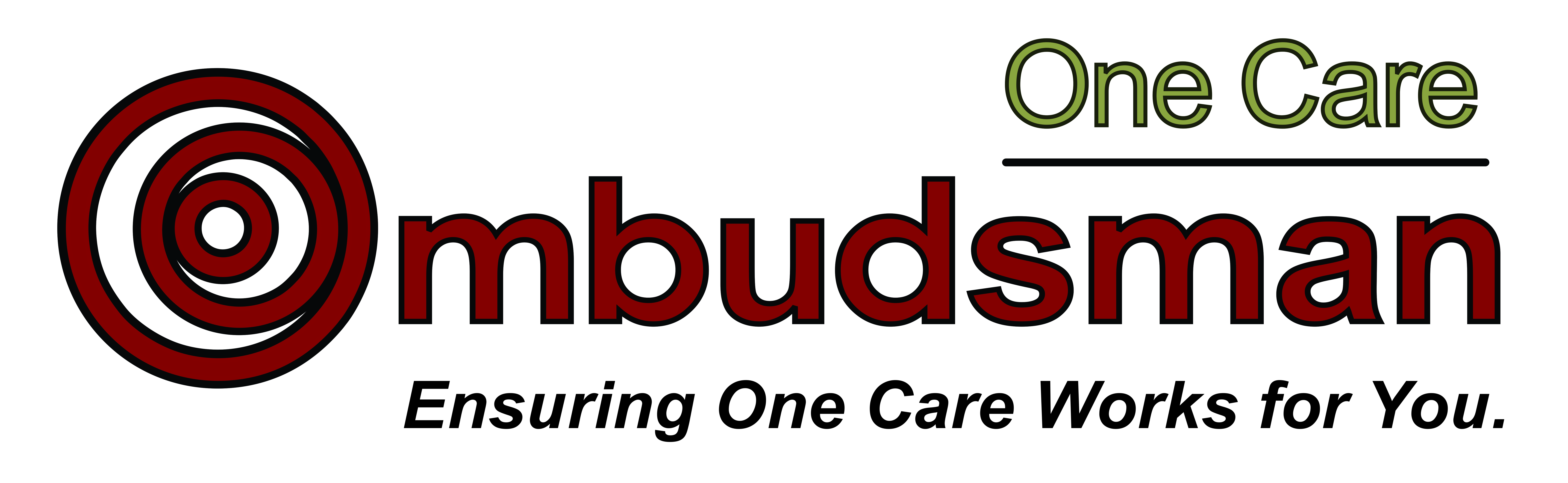 One Care Implementation Council 10-10-17
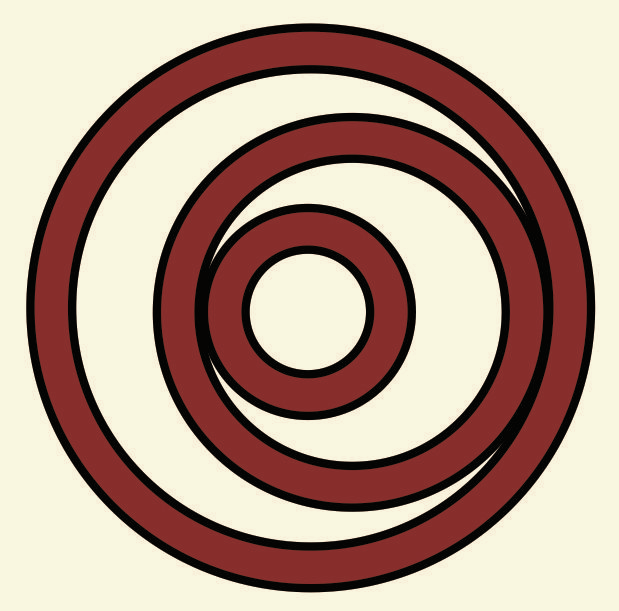 One Care Ombudsman
Mission: The One Care Ombudsman (OCO) Office is an independent office which helps individuals, including their significant others and representatives, address concerns or conflicts that may interfere with their enrollment in One Care or their access to One Care health benefits and services
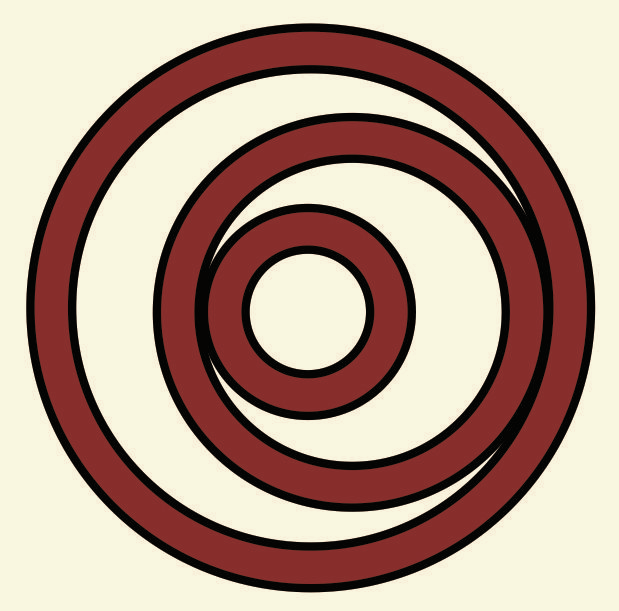 One Care Members: OCO Value Statements
A member contacted the OCO after receiving a denial letter for dental work. During the investigation, the OCO discovered that the dentist had not properly completed paperwork. OCO facilitated communication between the Dental Office and the plan and the dental work was approved within 48 hours. member was “thrilled” with the outcome.

A new member didn’t know who to call when their power wheelchair’s batteries had died leaving them unable to leave their home.  The member states “OCO staff contacted my Care Plan who helped me get my powerchair repaired and a temporary powerchair while I waited. Within 72 hours of my call to the OCO, my power wheelchair was repaired. I am thankful to the OCO and my plan for their quick response that enabled me to enjoy the beautiful summer weather outdoors.”
Inquiries7/1/17 to 9/30/17
High Level Inquiry Topics
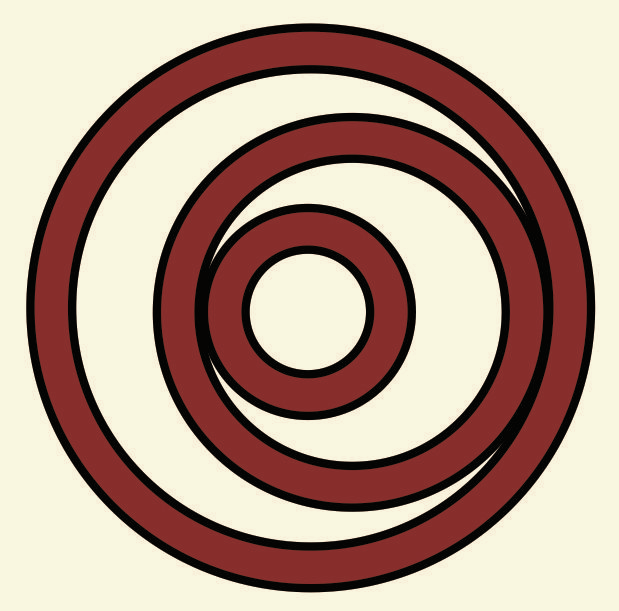 Note 1: A single contact may present multiple inquiries
Complaints7/1/17 to 9/30/17
High Level Complaint Topics
* Detail on next slide
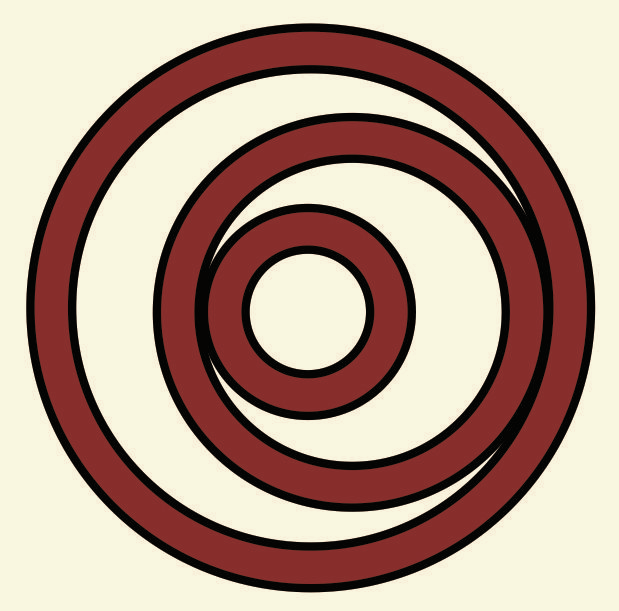 Complaint Details: Sub-themes7/1/17 to 9/30/17
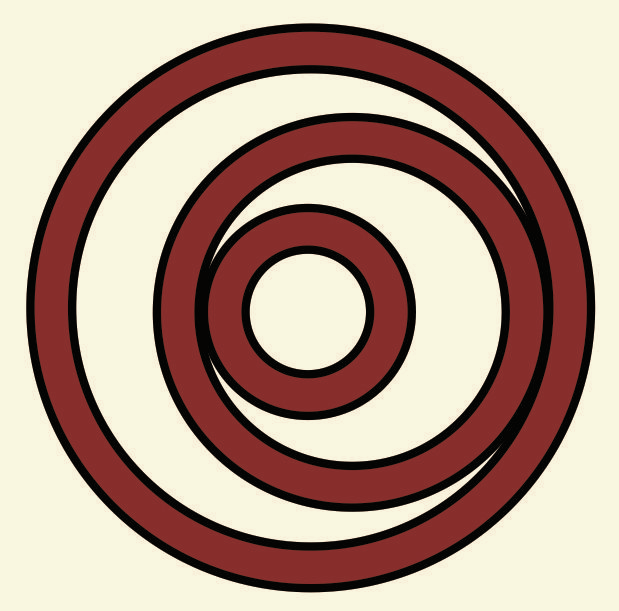 How Callers Heard About the OCO2/1/17 to 9/30/17
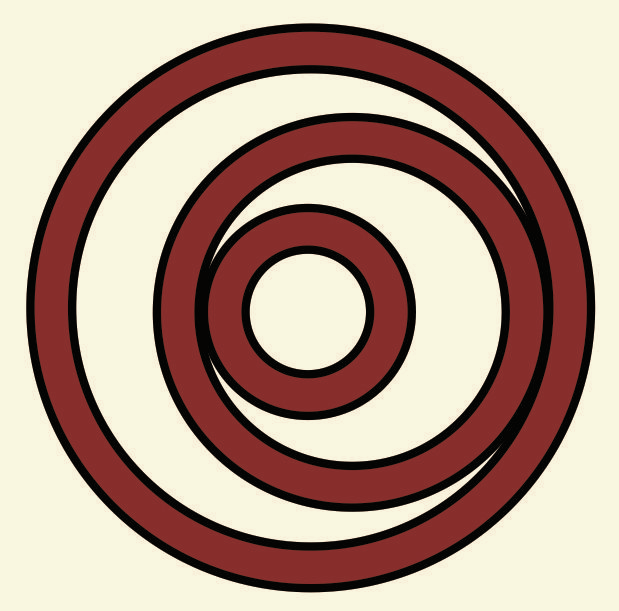 OCO Customer Satisfaction Survey 2/1/17 to 9/30/17
68 individuals were called. 50% (34 individuals) agreed to participate in the survey.
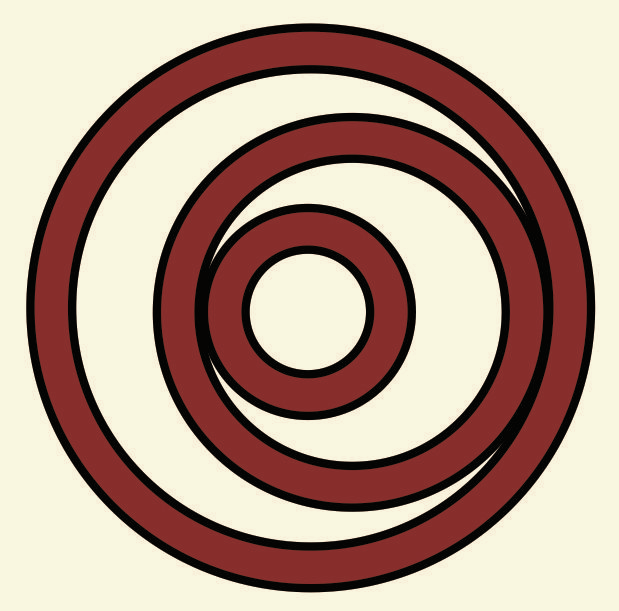 How to Contact the OCO
Call: 855.781.9898
Email: help@onecareombuds.org
Website: onecareombuds.org
Address: 11 Dartmouth Street Suite 301Malden, Ma 02148
Hours of Operation: Monday – Friday: 9:00 am to 4:00 pm
Walk In hours: Monday: 1 pm-4 pm & Thursday: 9 am-12 pm
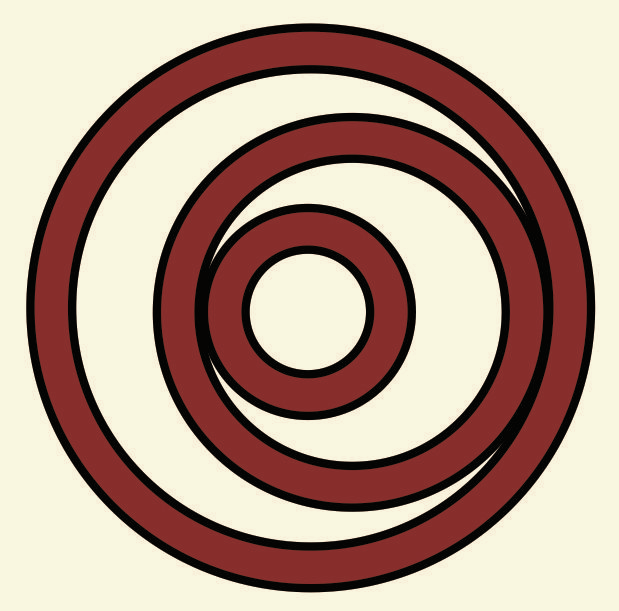